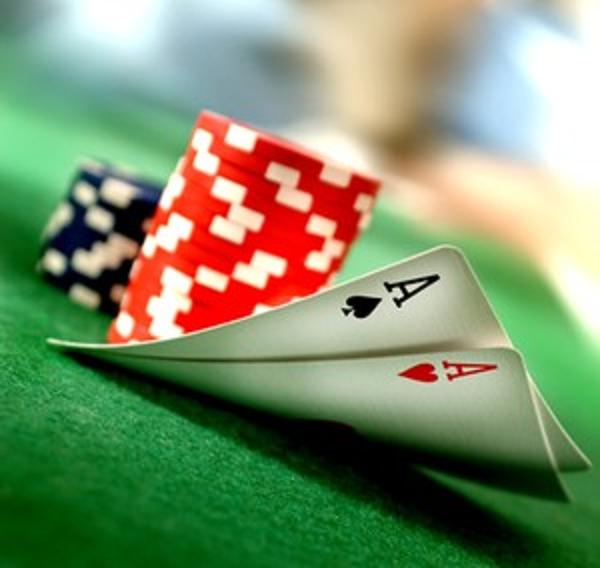 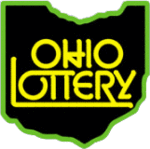 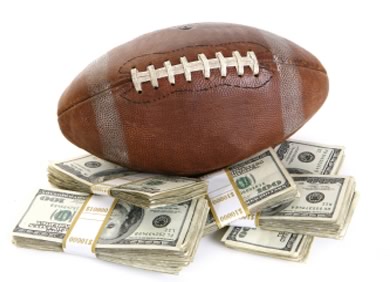 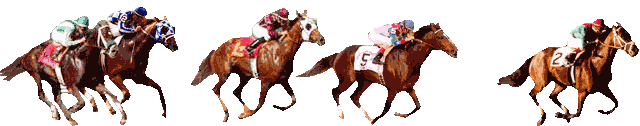 Gambling
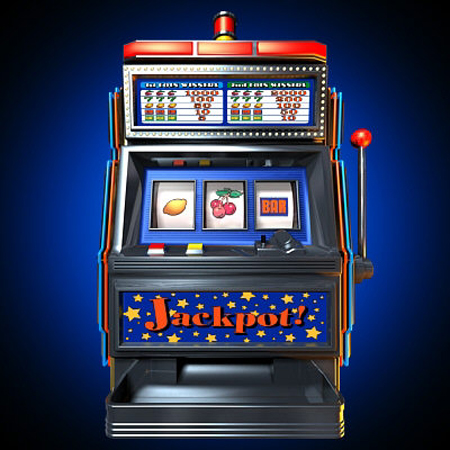 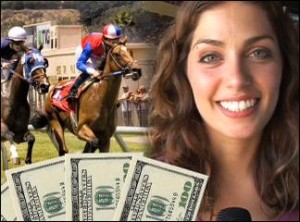 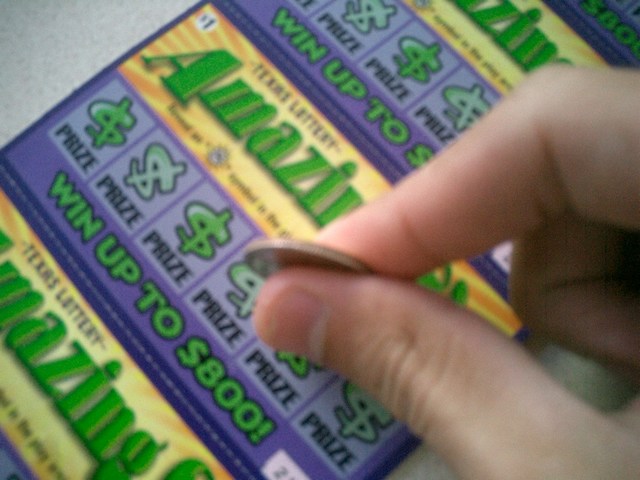 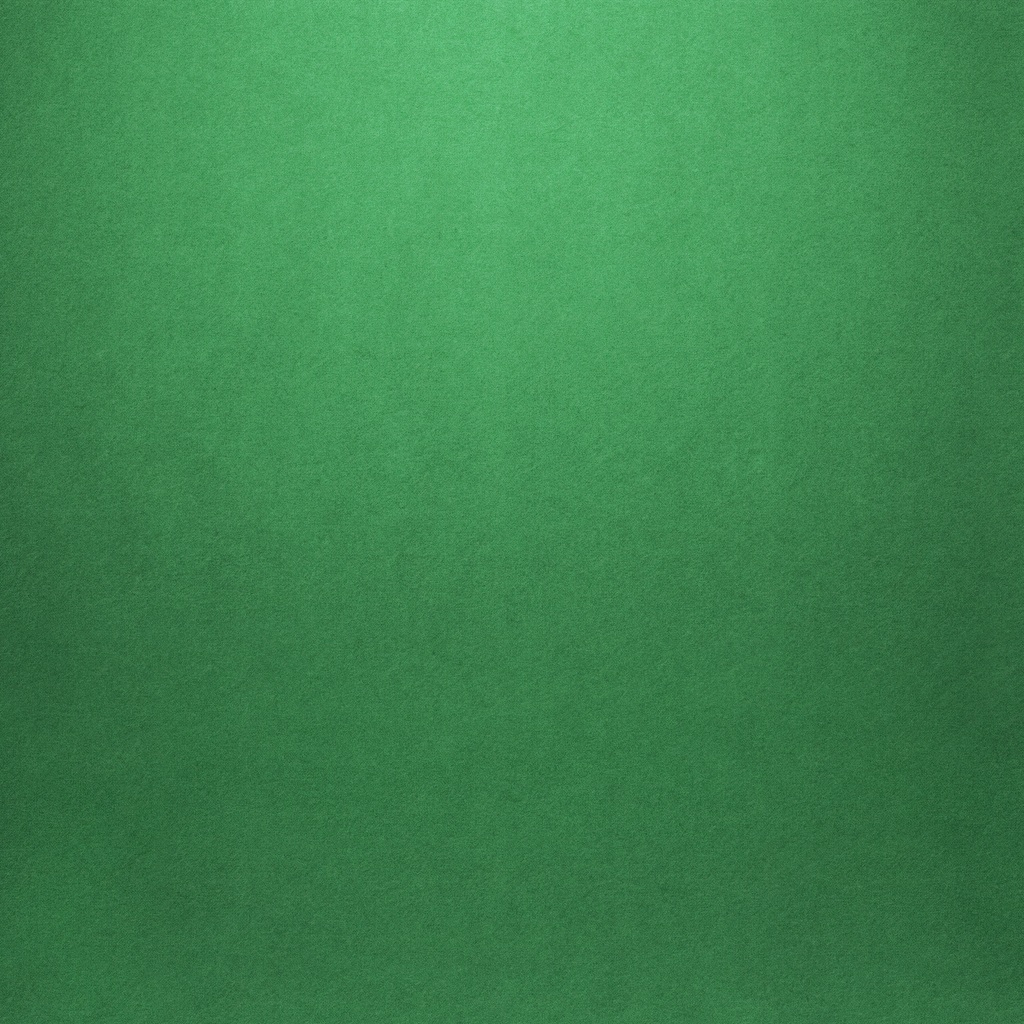 What is Gambling?
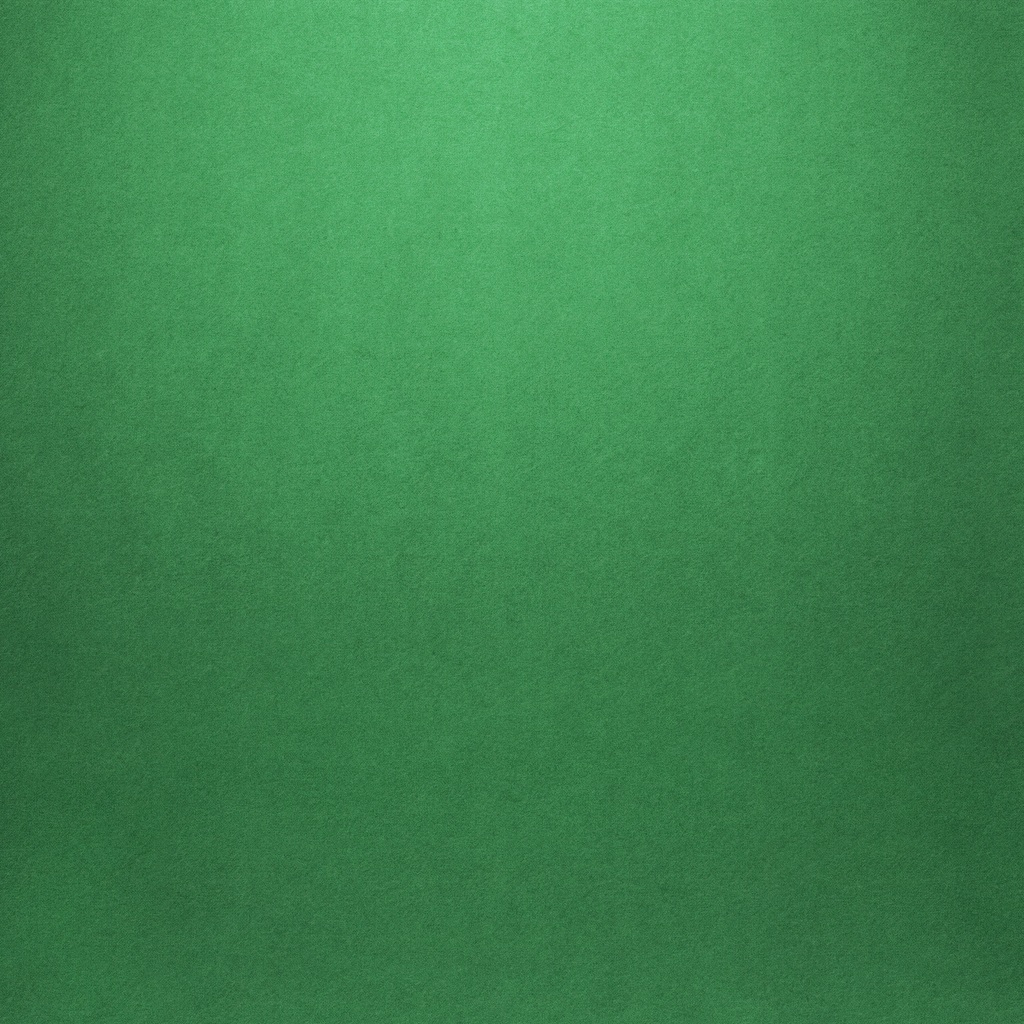 What is Gambling?
Gambling is the betting or staking of something of value, with the consciousness of risk and hope of gain, on the outcome of a game, a contest, or an uncertain event.
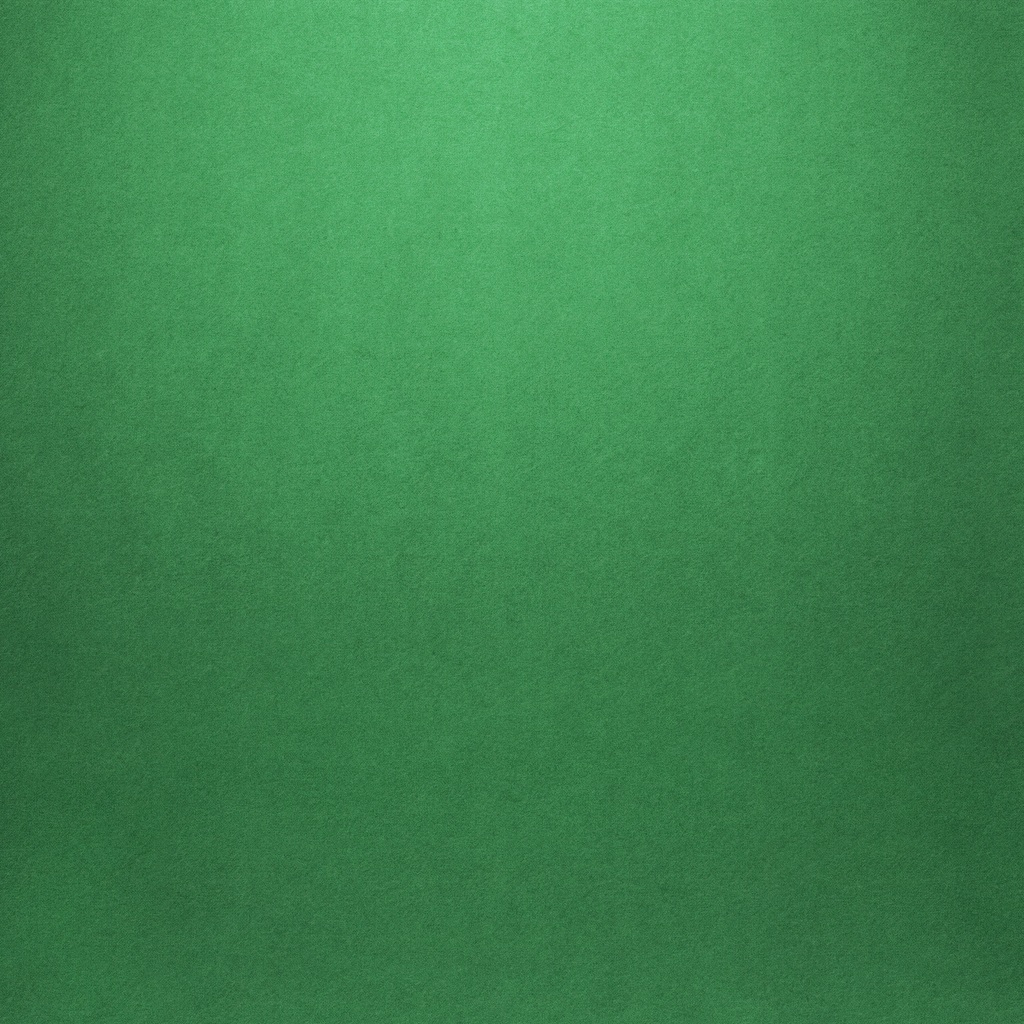 The Principle of Gambling is Sinful
Gambling violates the authorized means of gaining wealth.
Work - Luke 10:7, Eph. 4:28, 2 Thess. 3:10
Commerce - Matt. 13:44, Acts 4:34-37
Gift - Eph. 4:28, Matt. 2:11
Inheritance - Num. 27:1-11, Luke 15:12
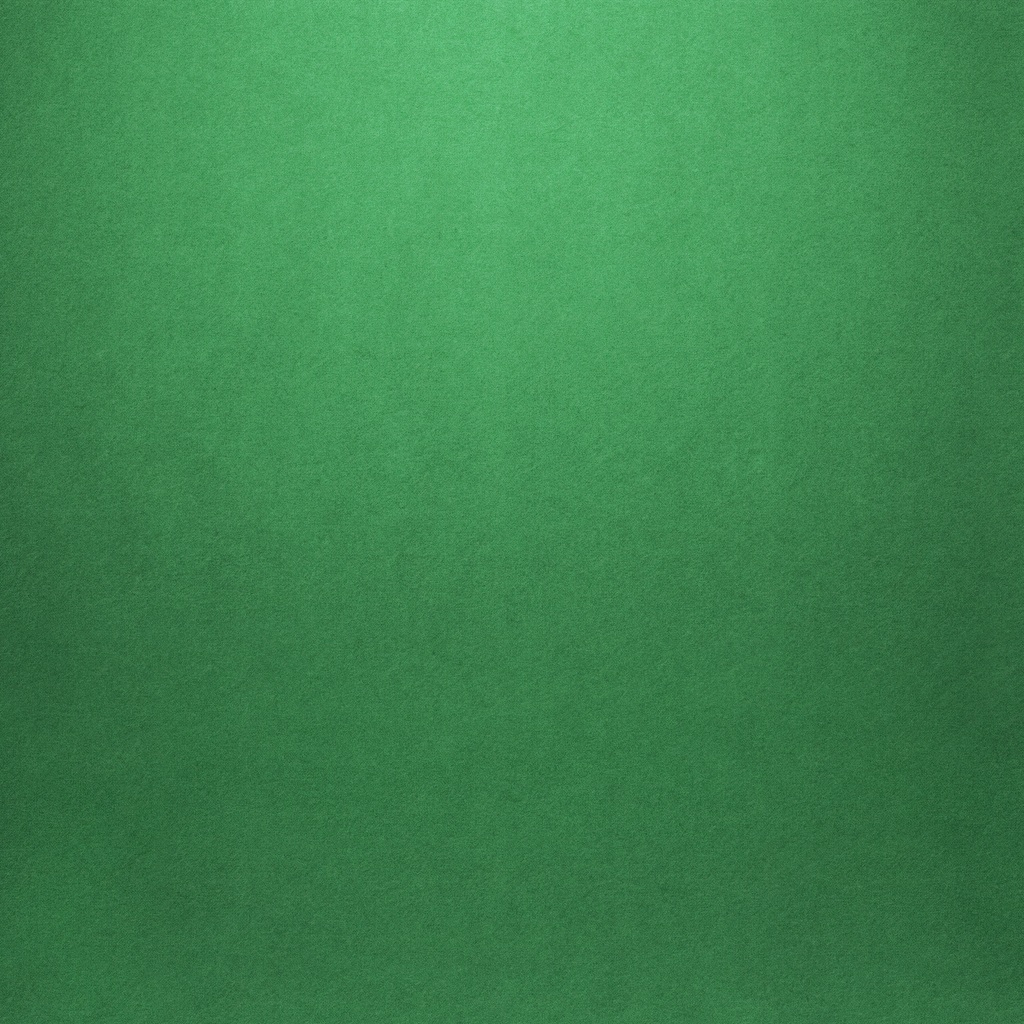 The Principle of Gambling is Sinful
Gambling violates the principles of stewardship.
1 Peter 4:10
Psalm 24:1
Acts 5:4
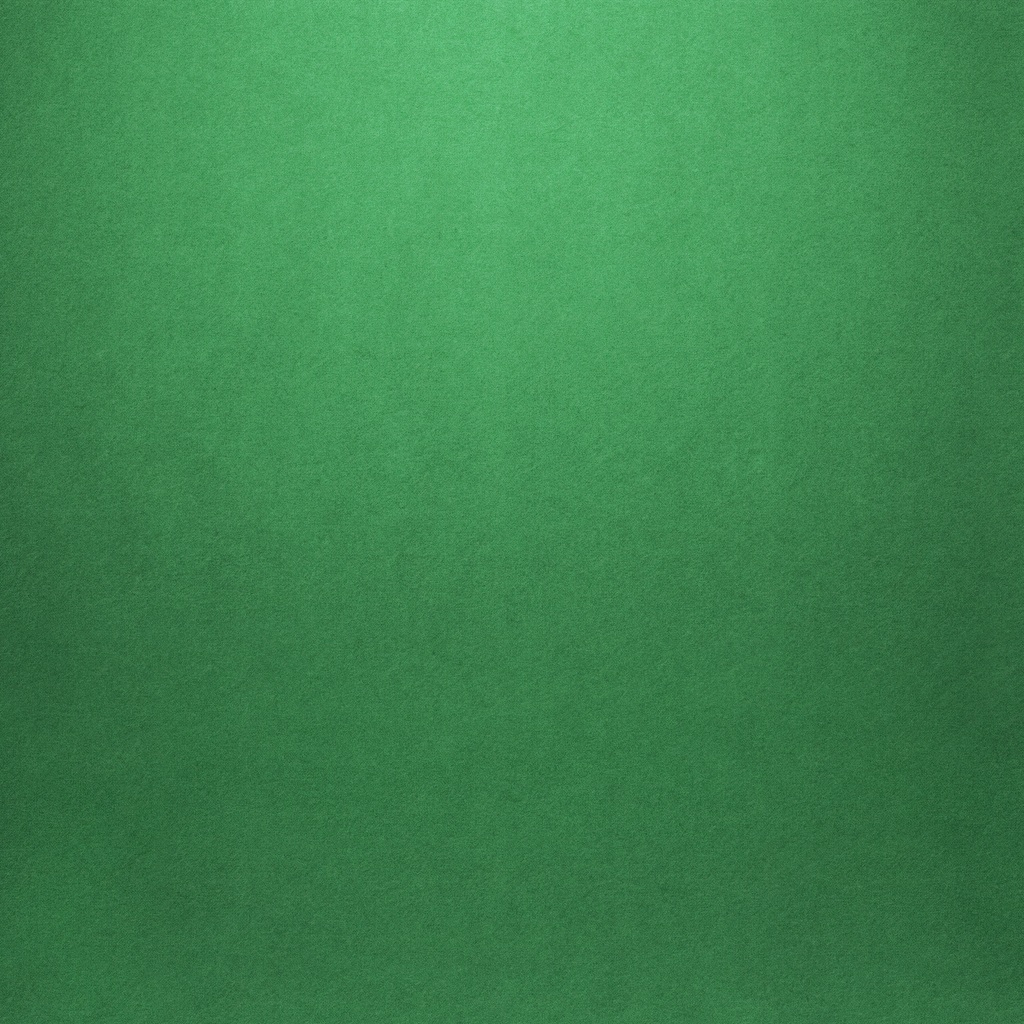 The Principle of Gambling is Sinful
Gambling violates the principle of brotherly love.
The only way to win at gambling is if others lose their wager.
Matthew 22:39
Matthew 7:12
Romans 13:10
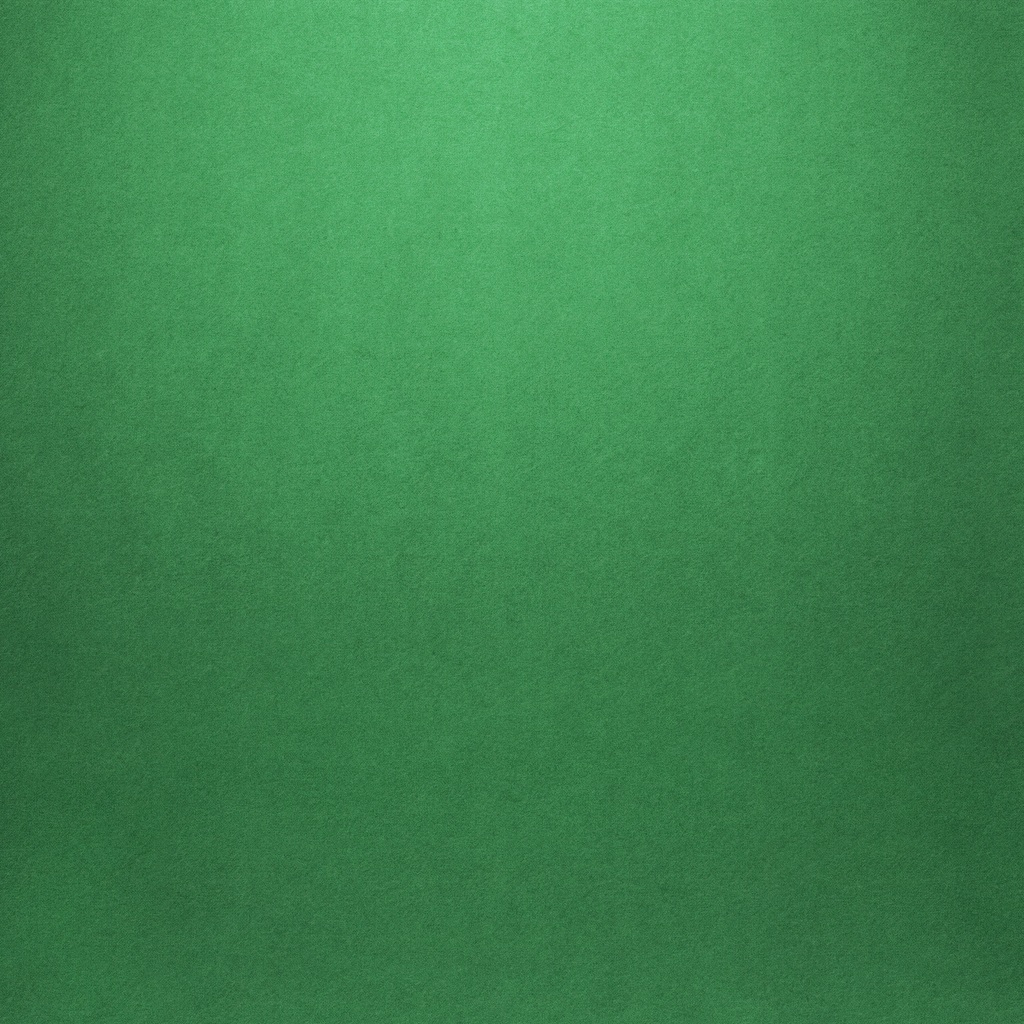 The Motivation Behind                   Gambling is Sinful
Greed
1 Timothy 6:9-10, Eccl. 5:10-12
Covetousness
Luke 12:15, Eph. 5:3-7, Col. 3:5-6
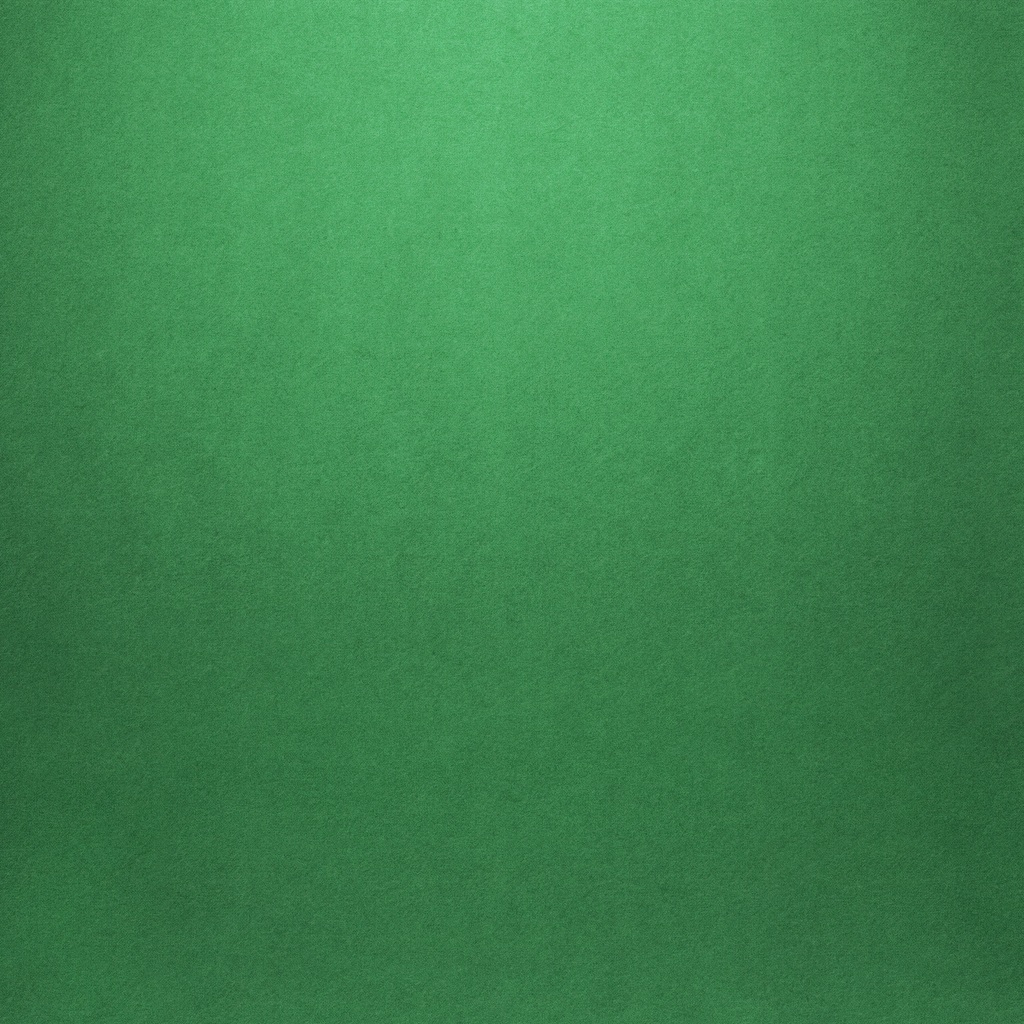 The Fruit of Gambling is Sinful
Addictive
Destroys Lives
Evil Companions
Contributes To Crime and Misery
Destroys A Christian’s Influence